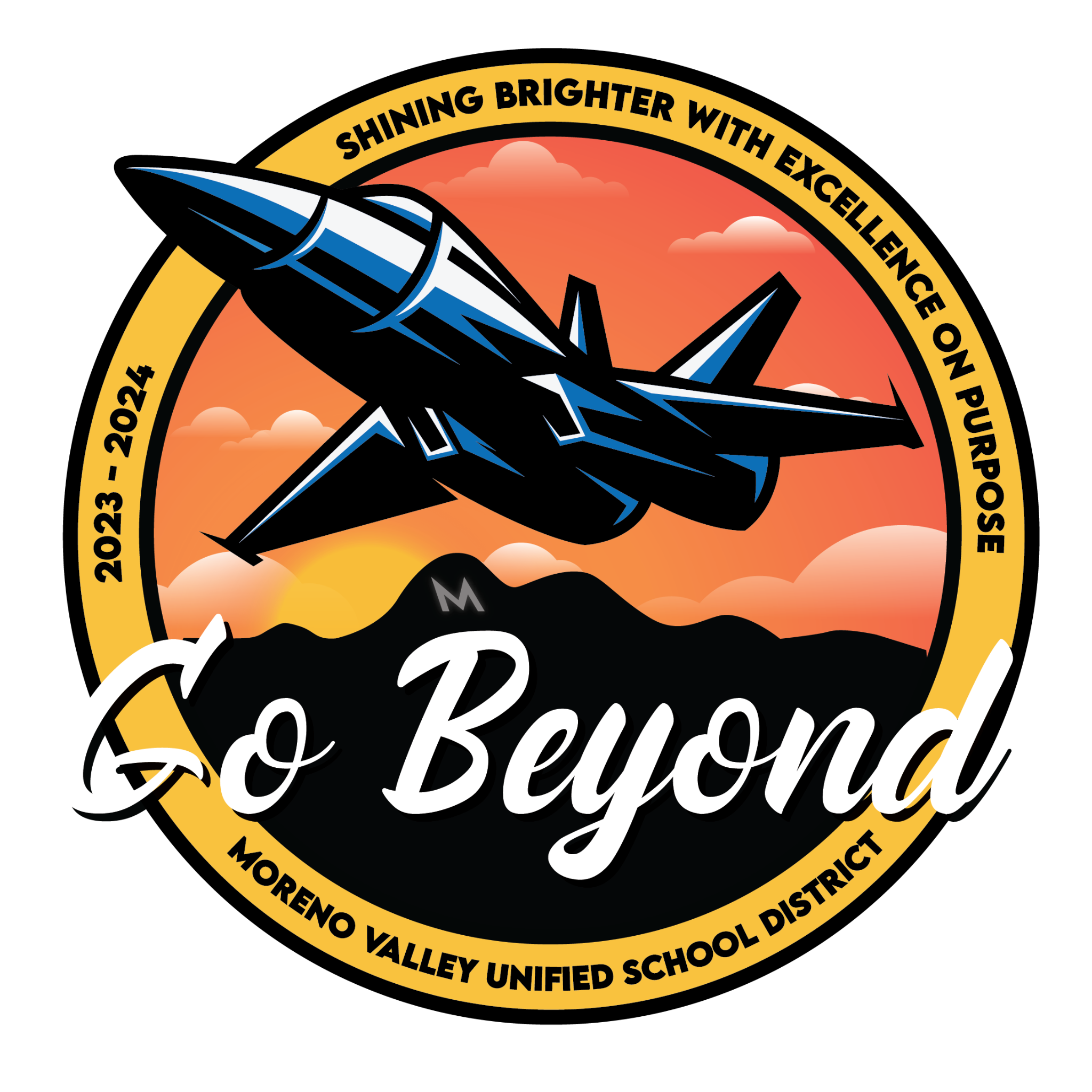 So You have ev buses on the way;
what should be done next
2023 CASTO School Transportation Business Management Forum 
Jim Burleson
Execuitive Director of Transportation 
October 12, 2023
1
Agenda
1.
2.
3.
4.
5.
MVUSD TRANSPORTATION  DEPARTMENT BREAKDOWN
Preparing for Ev bus arrival
complications & challenges
range & mileage
charging basics
6.
7.
8.
9.
10.
Operating costs
Fuel cost comparisons
questions
Closing remarks
Looking back
2
2
MVUSD Leadership Transportation Team
Jim BurlesonExecutive Director of Transportation  
James Sanford Transportation Manager 
Tammy Fawcett Transportation Supervisor
Israel AmezcuaLead Mechanic
#MVUSDGoBeyond
3
Our 161 Transportation Team member Breakdown
SECRETARY& ACCOUNT CLERK
2
DISPATCHERS5 
SCHOOL BUS DRIVERS 117 ( 9 VACANCIES )
SCHOOL BUS DRIVER TRAINEES22
VAN DRIVERS3
SCHOOL BUS MONITORS22 ( 1 VACANCY )
SCHOOL BUS DRIVER TRAINERS
2BEHIND THE WHEEL TRAINERS3 
MECHANICS 7
POSITION CONTROL RATIOS
SCHOOL BUSES PER MECHANIC
30
TEAM MEMBERS PER MANAGER
54
4
Mvusd school bus fleet:  117 School buses / by fuel type
42 (46) – Electric Powered School Buses
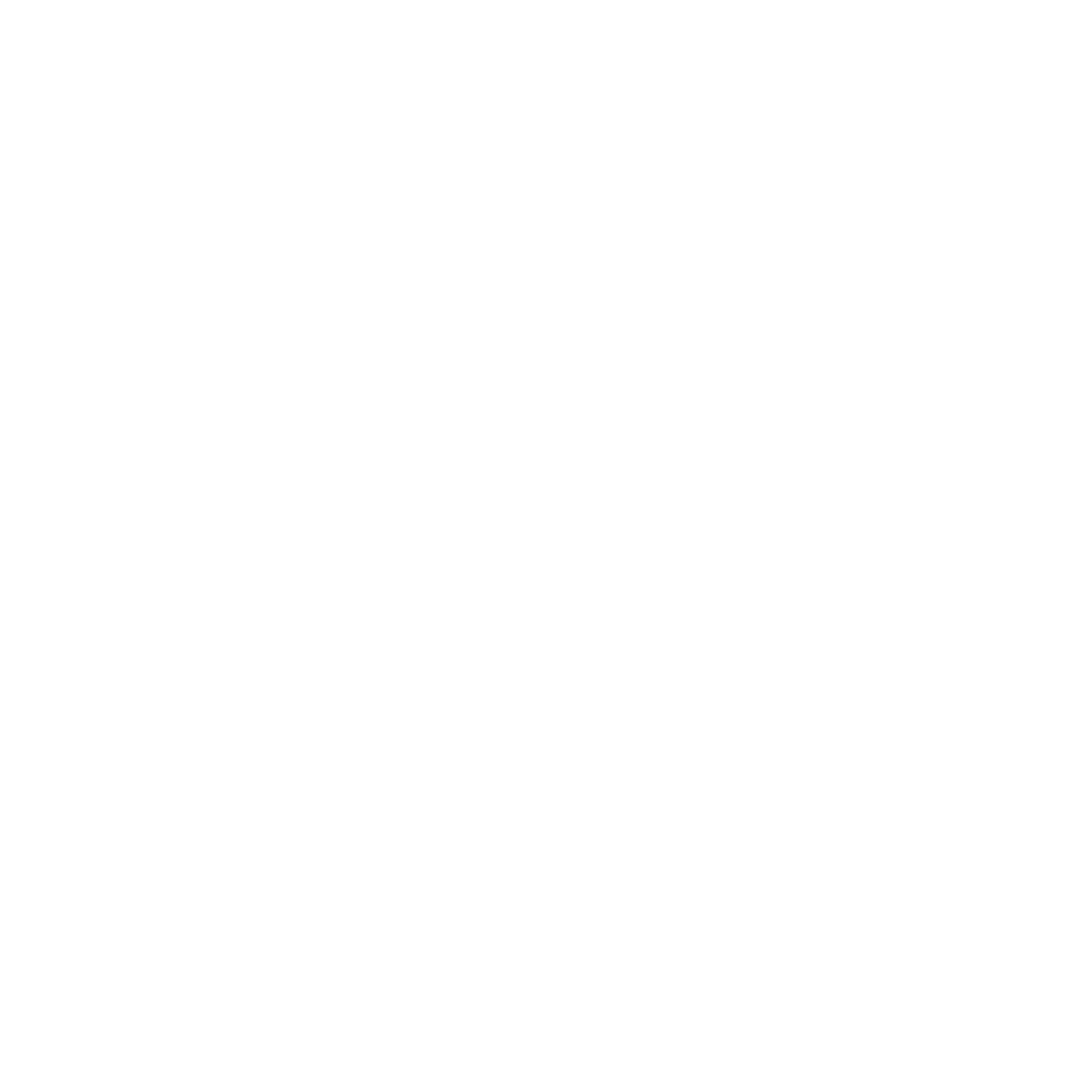 28 (40) - Renewable CNG Powered School Buses
13 – Gasoline Powered School Buses
30 – Propane Powered School Buses
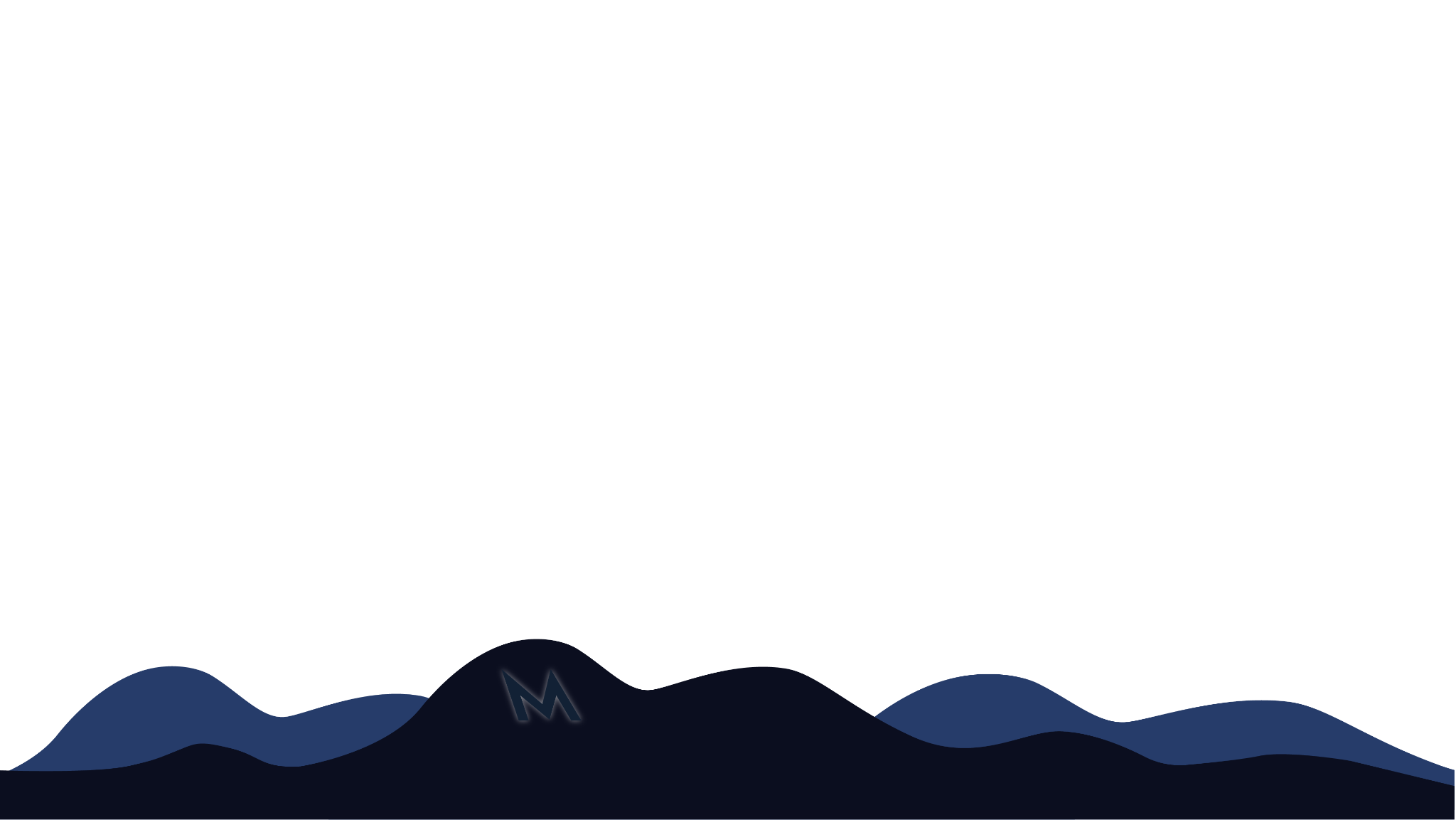 5
Our partners
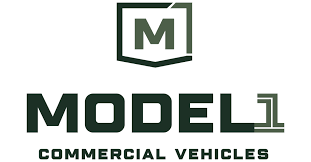 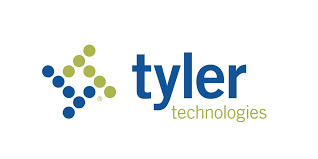 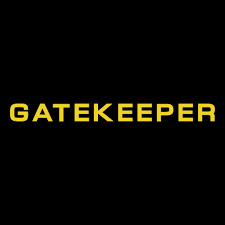 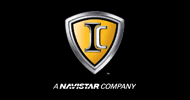 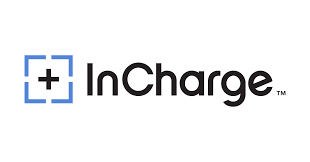 6
Grant support from
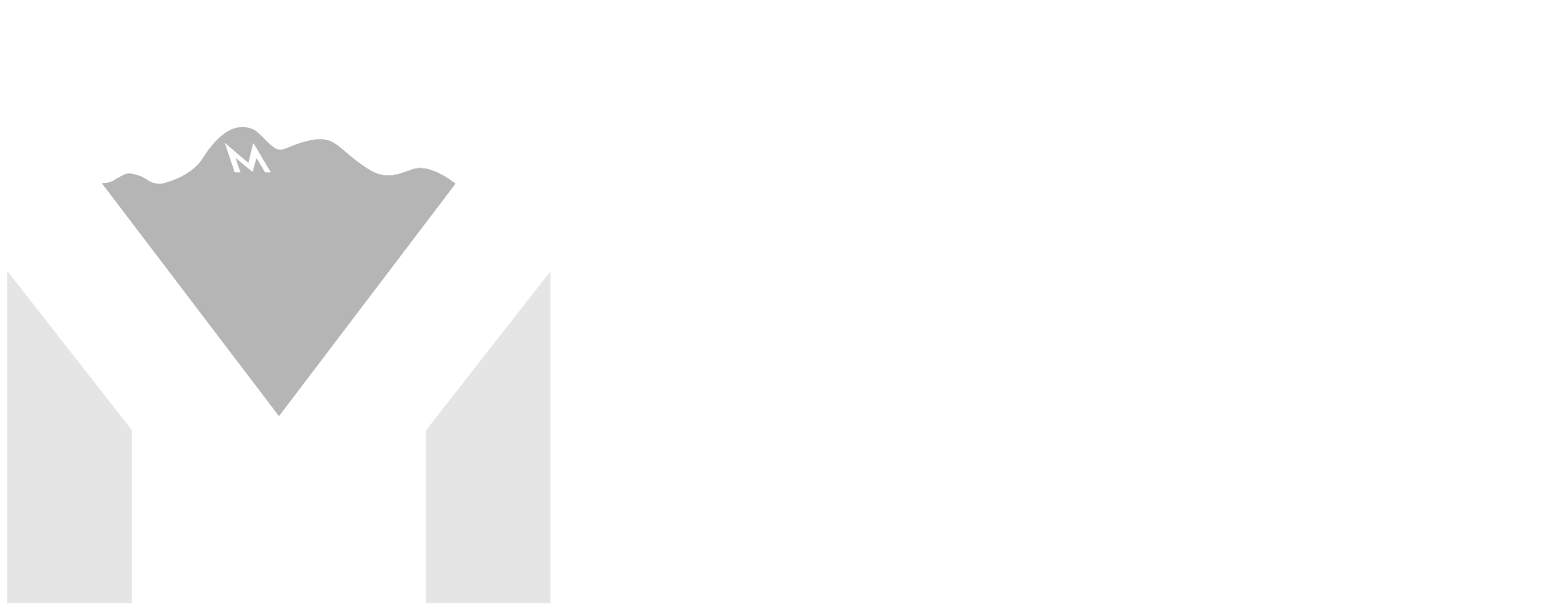 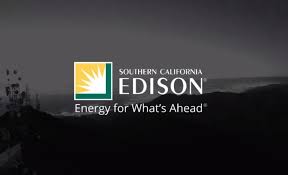 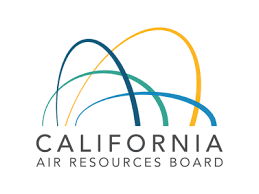 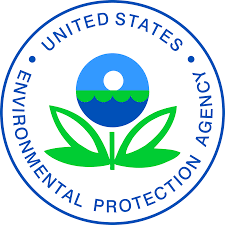 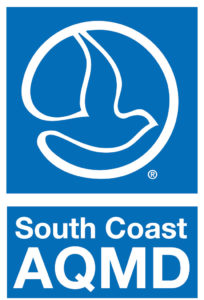 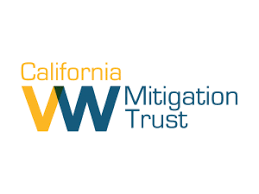 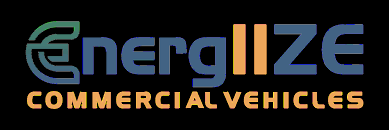 7
[Speaker Notes: https://www.youtube.com/watch?v=ORWMTiiJTpY]
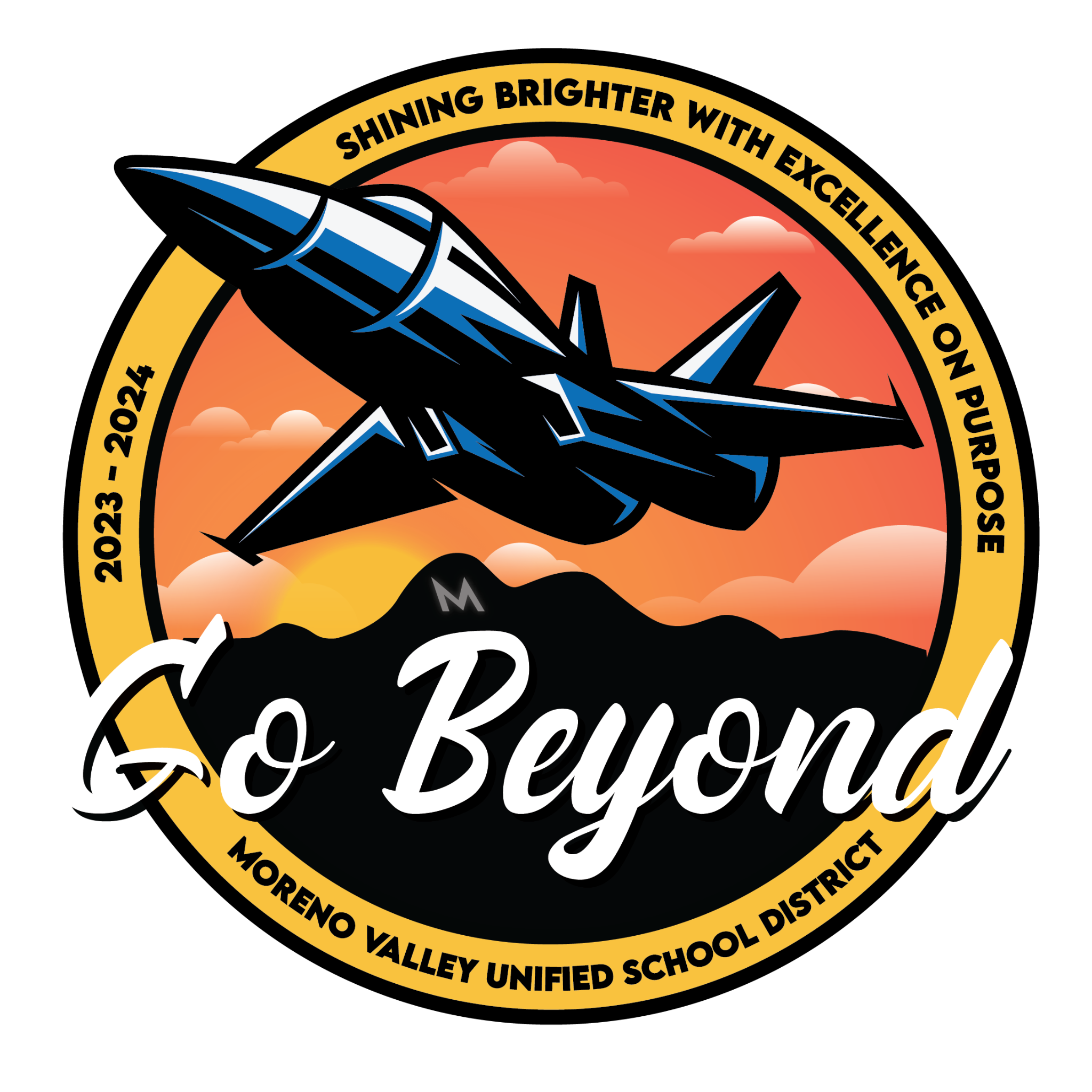 Grant funding & project cost
For 42 electric buses and infrastructure

Total bus and infrastructure cost	$16M
Total grants and considerations		$10.5m

District funding 				$5.5m
#MVUSDGoBeyond
8
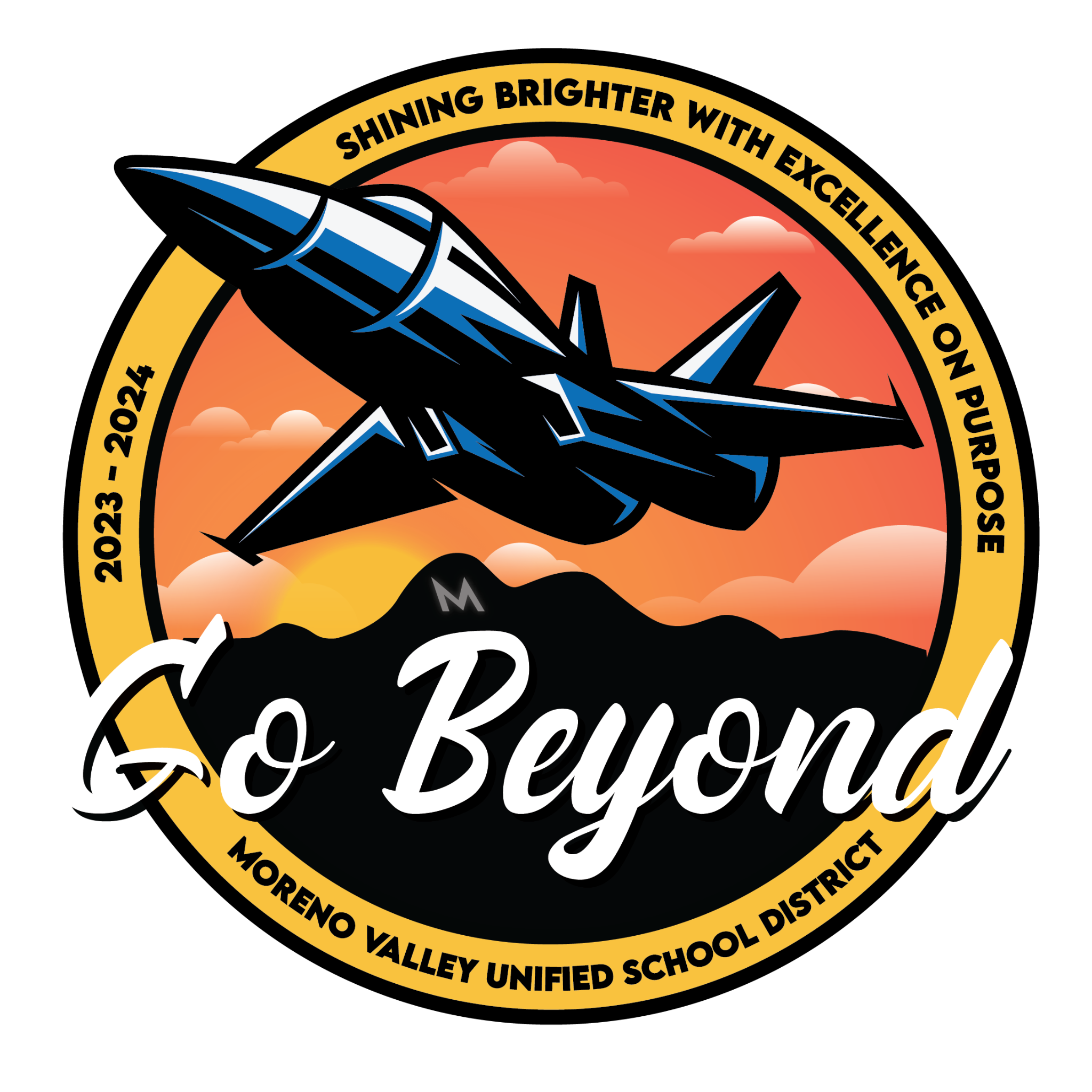 PREPARING FOR YOUR ELECTRIC SCHOOL BUSES


SHORT AND LONG TERM PLANNING 
YOUR TEAM 
YOUR PARTNERS 
OUTSIDE BUSINESS SERVICES DEPARTMENTS 
TRANSPORTATION YARD
STUDENTS AND COMMUNITY
NEW BUSES AND DRIVERS READY TO TRANSPORT STUDENTS
PATIENCE, COMMUNICATION, COLLABORATION, PATIENCE
#MVUSDGoBeyond
9
CHARGING BASICS
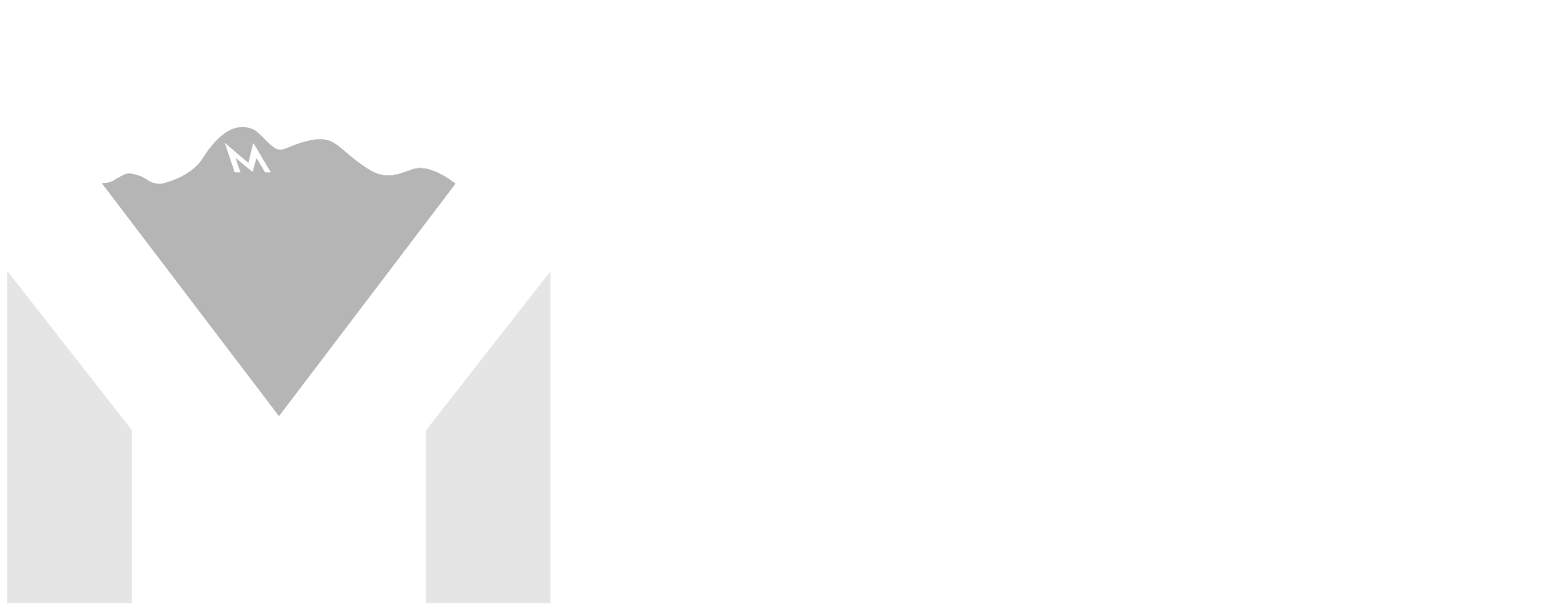 LEARN, ORGANIZE, THEN EXECUTE WITH CONFIDENCE  
KNOW YOUR INDIVIDUAL ROUTE MILEAGES, TIMES, RIDERSHIP, TERRAIN, DRIVERS
KNOW YOUR EV BUS BATTERY CAPACITY, RANGE, STUDENT CAPACITY, CHARGING PORT LOCATIONS, ESTIMATED kW’s PER MILE, LOCAL WEATHER CONDITIONS
FAMILIARIZE YOURSELF WITH YOUR CHARGING SOFTWARE PRIOR TO BUSES ARRIVING, DON’T BE AFRAID TO MAKE SPECIAL REQUESTS TO FIT YOUR DEPARTMENTS NEEDS, COMPLETE DATA ENTRY 
COLLABORATE WITH YOUR LOCAL UTILITY, TALK FREQUENTLY, BUILD EXCITEMNET AROUND YOUR PROJECT, KNOW UTILITY TIERS, RATE STRUCTURES BY TIME OF DAY, KNOW YOUR LOAD LIMIT, MAKE SURE YOUR CHARGING INFRASTRUCTURE IS DESIGNED TO MEET ALL OF YOUR UTILITY NEEDS.

BUILD AN EFFICIENT AND COST EFFECTIVE CHARGING SCHEDULE
 FIT SCHEDULED CHARGING IN YOUR OFF-PEAK HOURS 
LOOK TO MAXIMIZE SUPER OFF-PEAK HOURS IN THE FALL AND WINTER
BE PREPARED TO MONITOR YOUR FIRST FEW MONTHS CLOSELY TO ENSURE BUSES ARE READY TO GO EACH MORNING! THIS IS CRUCIAL FOR THE SUCCESS OF YOUR PROJECT, BE ENGAGED.
10
[Speaker Notes: https://www.youtube.com/watch?v=ORWMTiiJTpY]
COMPLICATIONS & CHALLENGES
LESS THAN EXCITED….THERE WILL BE THOSE RELUCTANT TO EMBRACE NEW TECHNOLOGY, POLITICAL VIEWS, YARD TALK
ADDITIONAL TRAINING HOURSPROFICIENCIES, PRE-TRIPS, DRIVER COMFORT 
NEW TECHNOLGY SOFTWARE LEARNING CURVES, MECHANICAL FALIURES, CHARGING STATION WOES, INCREASED REPAIR TIMELINES, LENGTHY EQUIPMENT DIAGNOSTICS, UNEXPCTED COSTS
BUS  MECHANICAL CHALLENGESLOOSE HARDWARE (CHASSIS BOLTS), RUBBING HOSES, ROOF LEAKS, EMERGENCY HATCH LEAKS, POWER STERING HOSE LEAKS, AIR CONDITIONER ISSUES, DOOR SWITCH & CHILD CHECK, DVOM MODULES DUE TO CHARGING HANDLES, TIRES.
CHARGER COMPLICATIONS
CONNECTIVITY, COMMUNICATION, BUS COMPATIBILITY, WEATHER RESISTANCE, SOFTWARE UPDATES, CABLE MANAGEMENT,
11
OPERATING COSTS  (fuel only)
AFTER 327,517 ELECTRIC SCHOOL BUS MILES COMPLETED
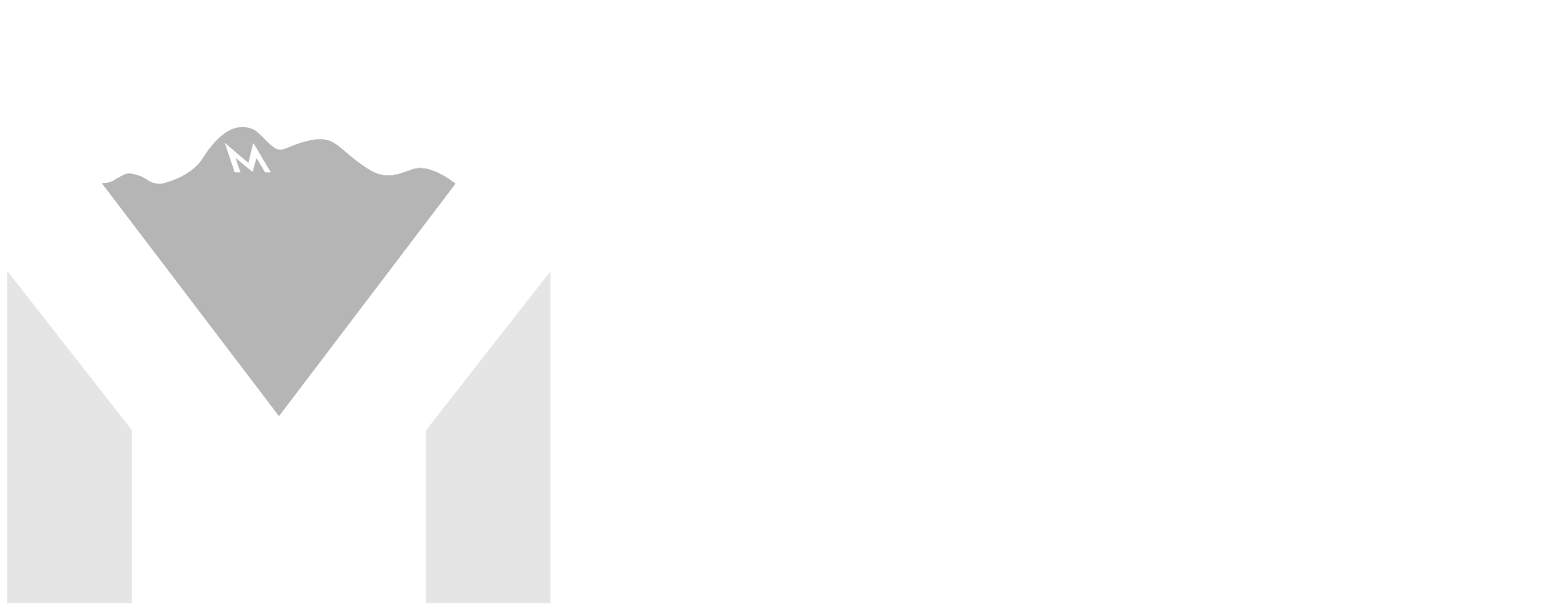 Other factors to consider for actual fuel cost per mile

lcfs credits
annual software costs
Equipment Extended warranty
Possible battery replacement
Early Tire replacement costs
AVERAGE kilowatt per mile 1.8 
@ $.30 kilowatt
Per mile fuel cost
$0.54
Electric cost per mile $.54
 @1.8 kw per mile

Cng cost per mile $0.68
@ 4.18 MPG

Propane cost per mile $0.90
@ 3.58 mpg
*no lcfs credits calculated
12
[Speaker Notes: Presentation on the importance of attendance:  https://doe.sd.gov/title/documents/AttendanceMatters.pdf 
10 Facts about school attendance: https://www.attendanceworks.org/chronic-absence/the-problem/10-facts-about-school-attendance/]
OPERATING COSTS  (fuel & Maintenance) 
AFTER 327,517 ELECTRIC SCHOOL BUS MILES COMPLETED
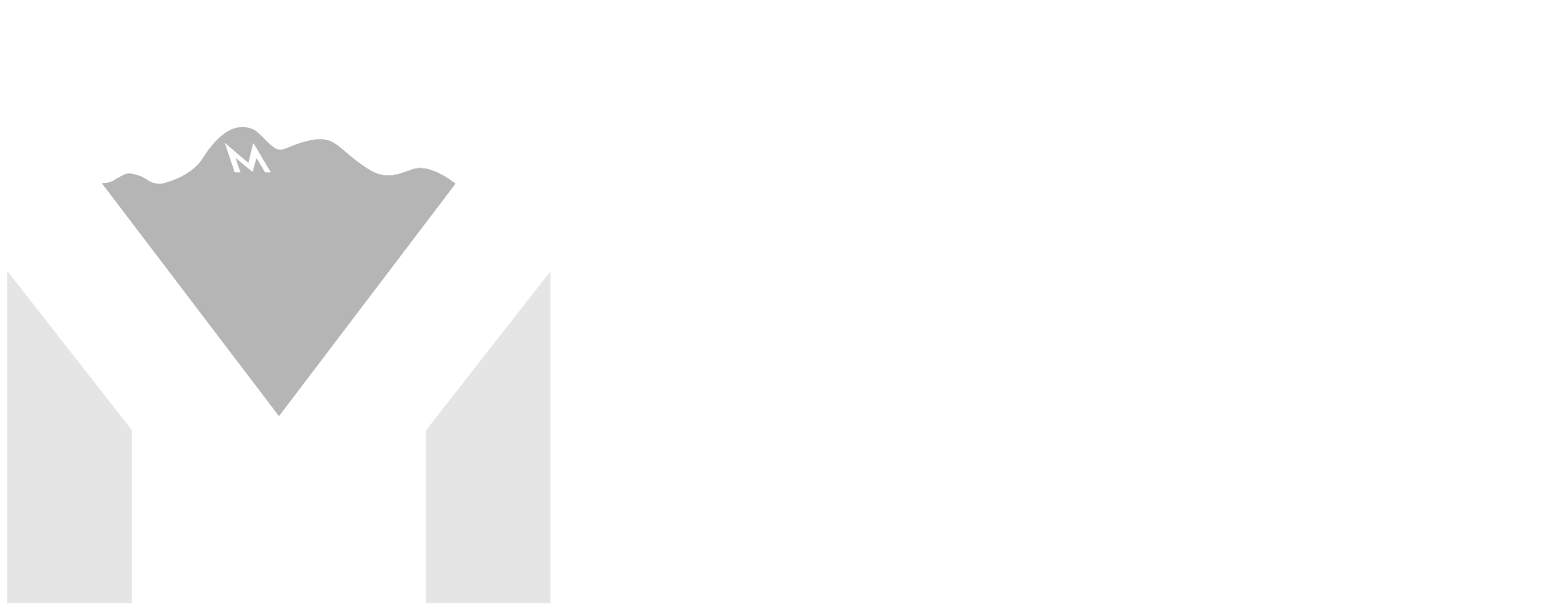 Other factors to consider for actual fuel cost per mile

lcfs credits
annual software costs
Equipment Extended warranty
Possible battery replacement
Early Tire replacement costs
AVERAGE kilowatt per mile 1.8 
@ $.30 kilowatt
Per mile fuel cost
$0.54
Electric cost per mile $.85

Cng cost per mile $1.29
Savings $144k Annual over CNG

Propane cost per mile $1.75
Savings $295k over propane

*no lcfs credits calculated
13
[Speaker Notes: Presentation on the importance of attendance:  https://doe.sd.gov/title/documents/AttendanceMatters.pdf 
10 Facts about school attendance: https://www.attendanceworks.org/chronic-absence/the-problem/10-facts-about-school-attendance/]
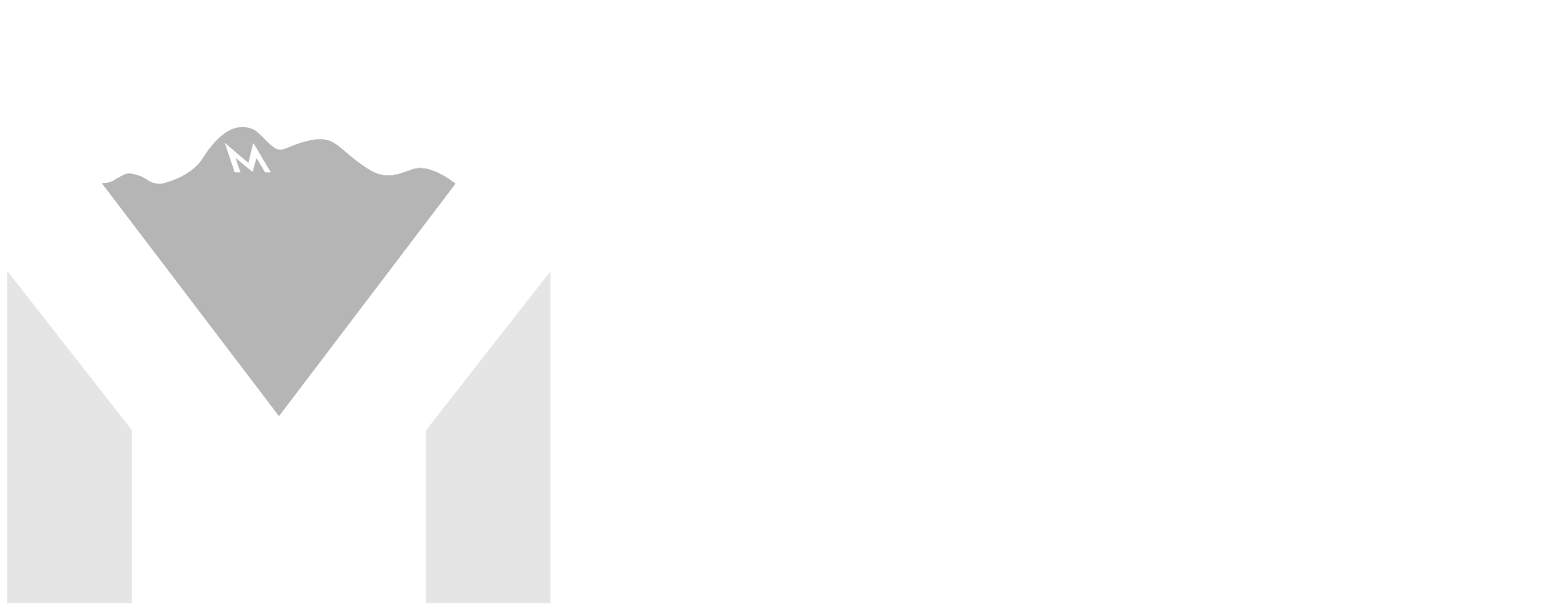 Looking Back What Would You Do Differently?
Initial plans would include a micro grid. 
Select larger bus battery option battery
Installed one super charger
Started with SCE installing a larger transformer, 1500kva
14
[Speaker Notes: Presentation on the importance of attendance:  https://doe.sd.gov/title/documents/AttendanceMatters.pdf 
10 Facts about school attendance: https://www.attendanceworks.org/chronic-absence/the-problem/10-facts-about-school-attendance/]
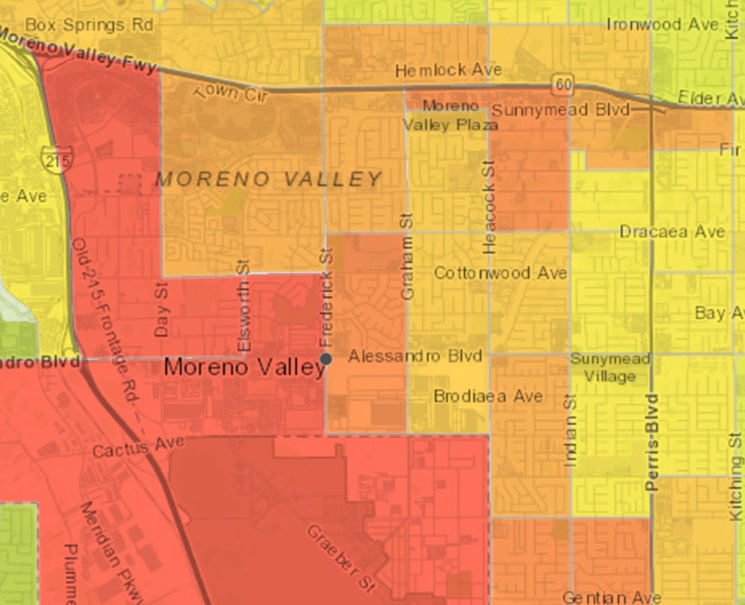 MORENO VALLEY AIR QUALITY
CAL ENVIROSCREEN IS A TOOL USED TO HELP IDENTIFY COMMUNITIES DISPROPORTIONATELY BURDENED BY MULTIPLE SOURCES OF POLLUTION.

THE MORENO VALLEY AREA IS IN THE 98th PERCENTILE OF THE ENVIROSCREEN. THE REPORT SHARES A HIGH PERCENTAGE OF ASTHMA, LOW BIRTH WEIGHT AND CARDIOVASCULAR DISEASE ALL A FACTOR OF THE DANGEROUS AIR QUALITY. IT IS CRITICAL THAT ADDRESS THE POOR AIR QUALITY OF OUR COMMUNITY
#MVUSDGoBeyond
15
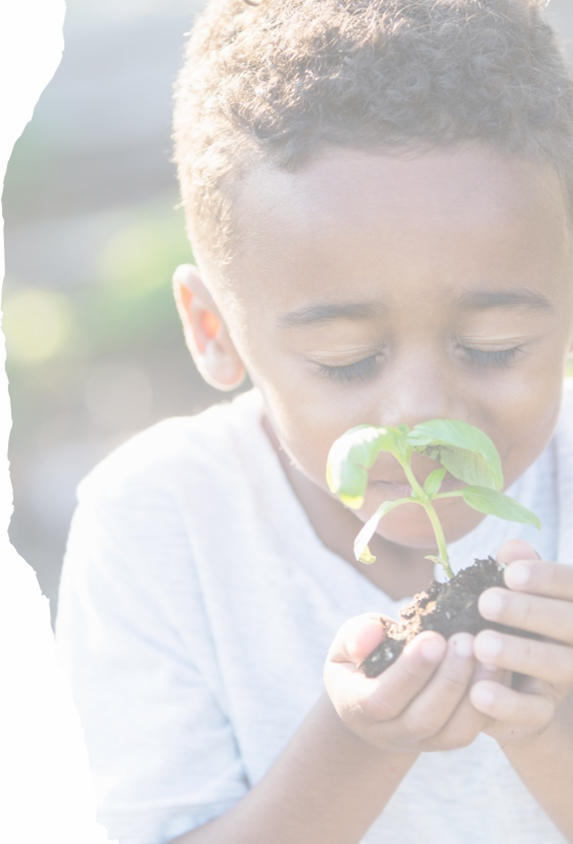 ZERO EMISSIONS
DEPLOYING 42 ELECTRIC SCHOOL BUSES, WILL REDUCE CO2 EMISSIONS BY 549 METRIC TONS ANNUALLY. THAT IS THE EQUIVALENT TO REMOVING 260,863 PASSENGER CARS FROM THE STREETS OF MORENO VALLEY!
RENEWABLE ENERGY
SOLAR PANELS INSTALLED AT OUR PERRIS OPERATIONS CENTER PRODUCE NEARLY A MEGAWATT OF POWER.
OUR NEW CNG STATION FUELS 28 OF OUR SCHOOL BUSES WITH RENEWABLE CNG DERIVED FROM CAPTURED LANDFILL GASES. ENERGY REIMAGINED!
#MVUSDGoBeyond
16
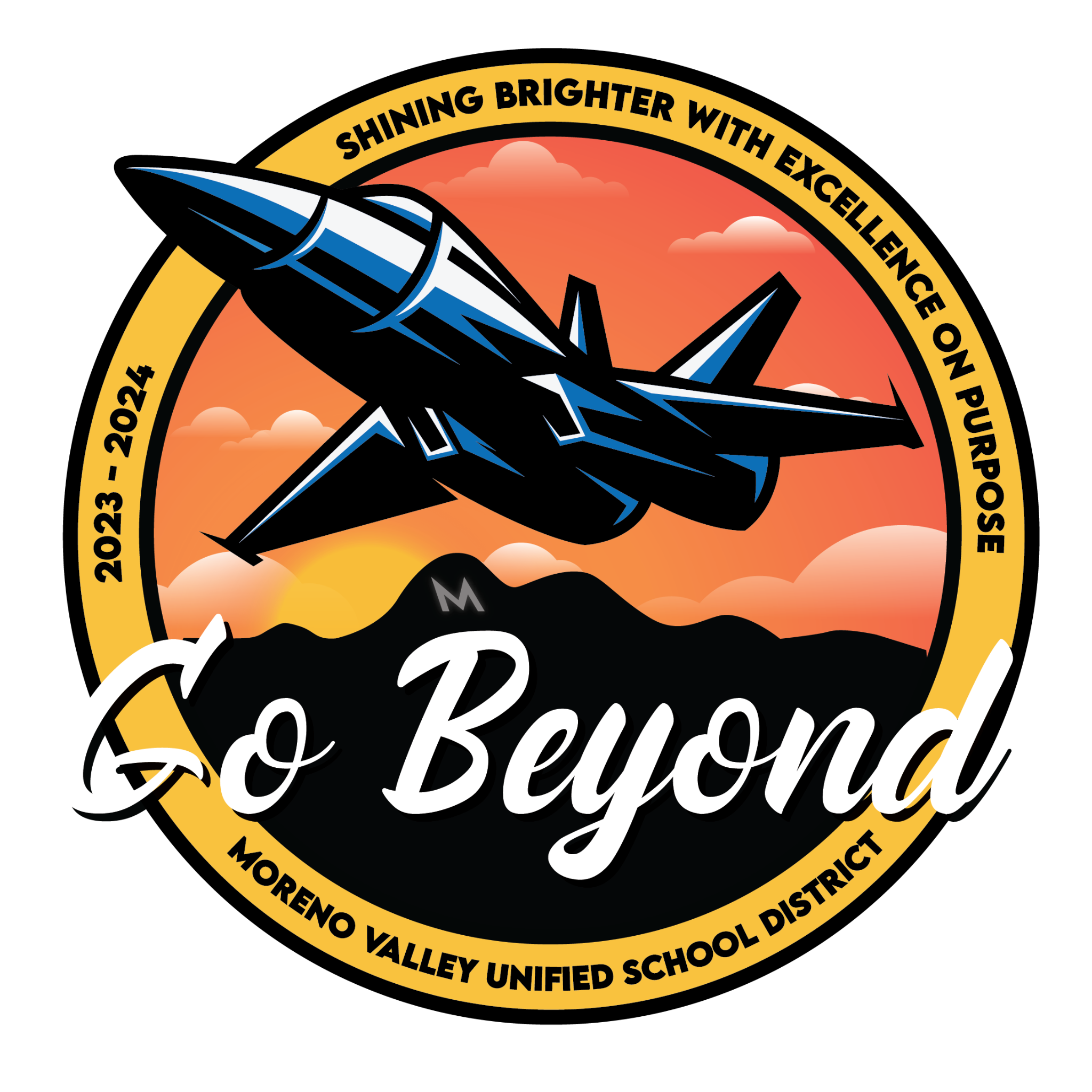 Questions?
#MVUSDGoBeyond
17
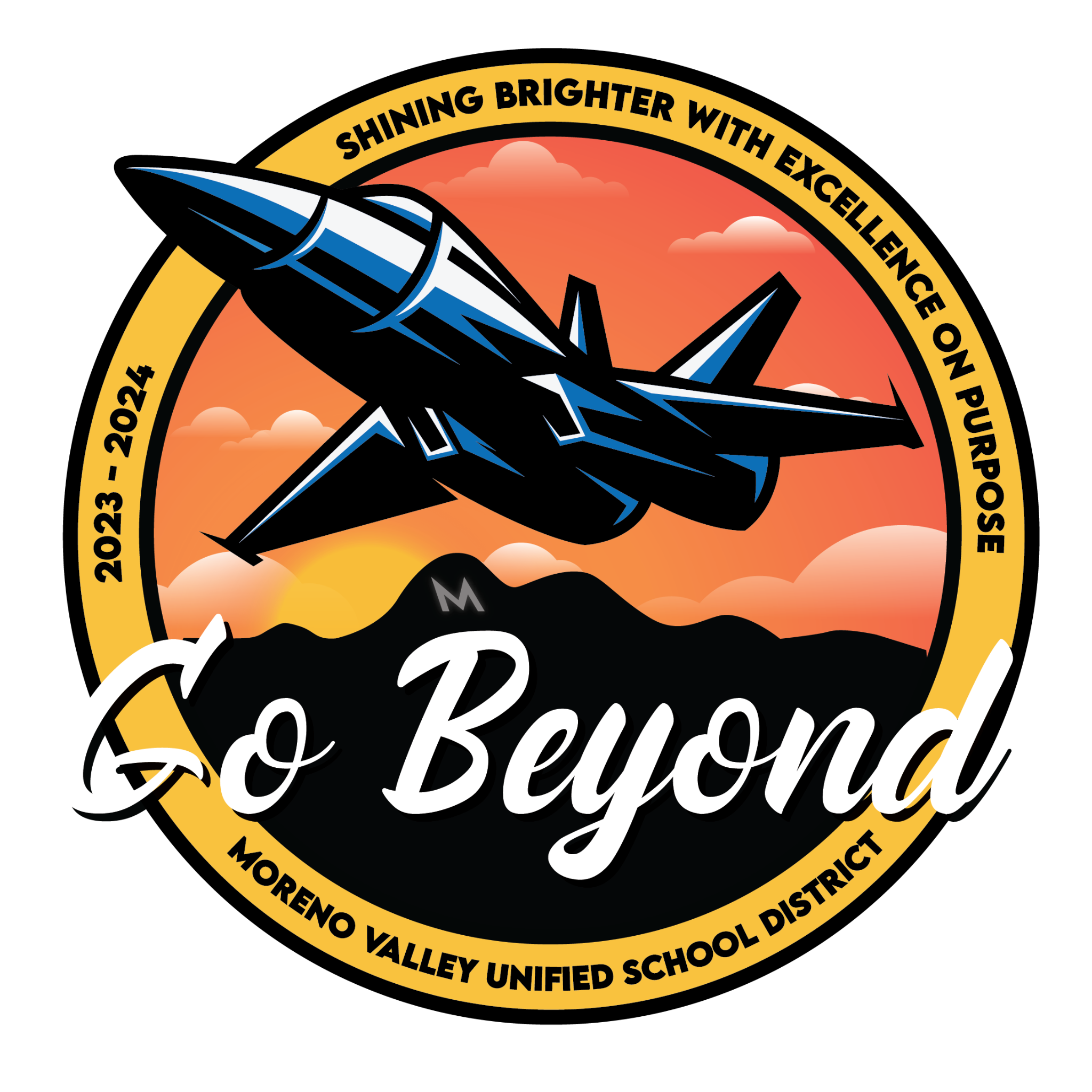 Thank You and Let us 
GO BEYOND!
.   .   .   .
.   .   .   . 
.   .   .   .
.   .   .   . 
.   .   .   .
18